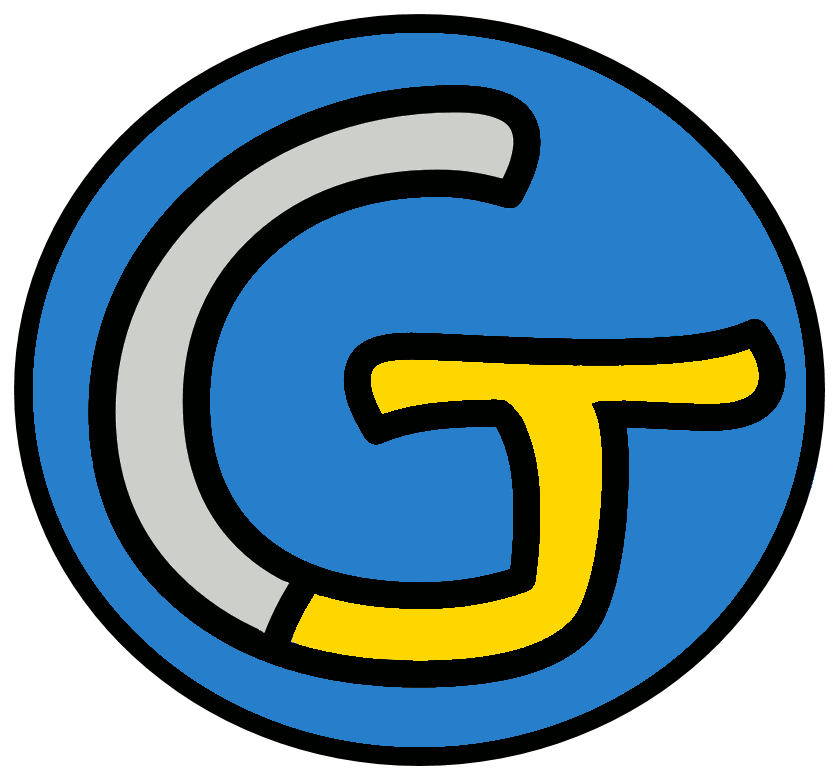 Mathématiques – Calcul mental CM2
Multiplier ou diviser un décimal par 10, 100, 1 000
 Entraînement n° 3
Opération 1
0,15
x 10
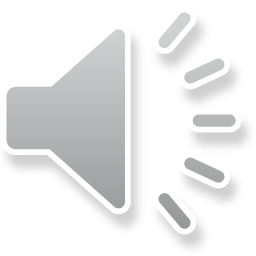 Opération 2
3,34
x 1 000
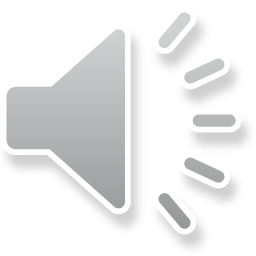 Opération 3
489
÷ 100
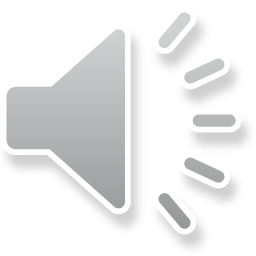 Opération 4
2,74
x 100
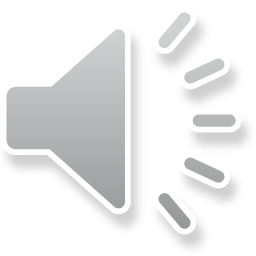 Opération 5
42
÷ 1 000
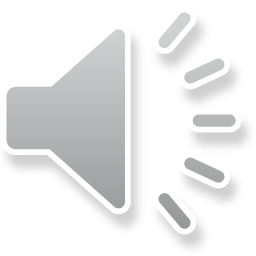 Opération 6
563
÷ 10
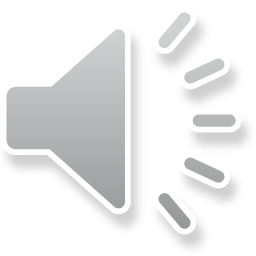 Opération 7
4,71
x 1 000
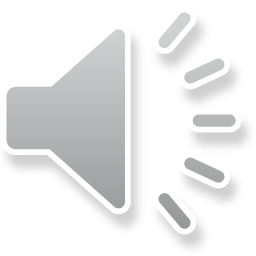 Opération 8
2,8
÷ 10
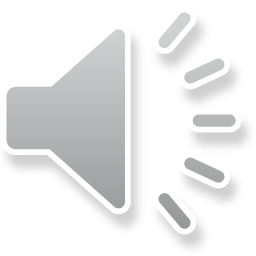 Opération 9
963
÷ 100
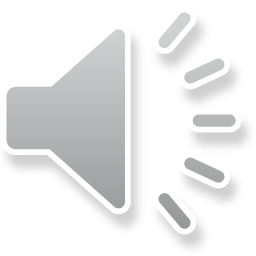 Opération 10
4,78
x 10
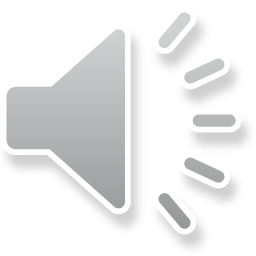 Opération 11
0,045
x 100
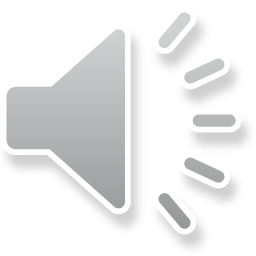 Opération 12
231
÷ 1 000
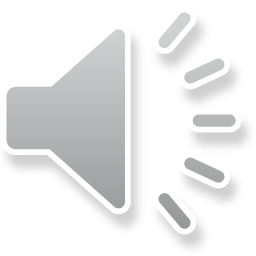 Opération 13
8,9
x 100
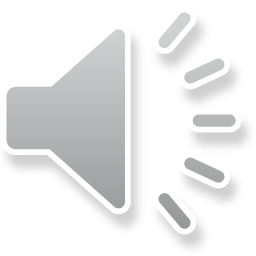 Opération 14
1,48
÷ 10
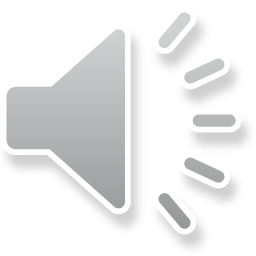 Opération 15
0,8
x 1 000
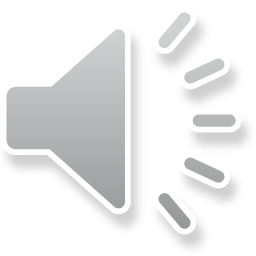 Opération 16
5,6
x 10
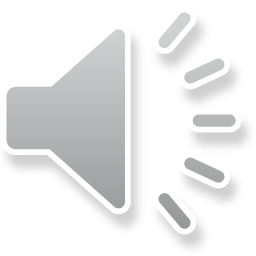 Opération 17
52
÷ 1 000
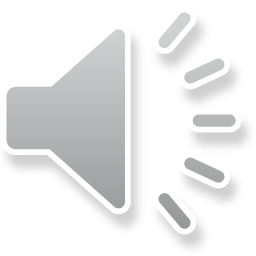 Opération 18
84
÷ 100
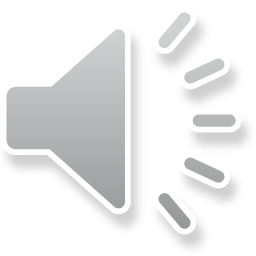 Problème
En 10 jours, Ahlame a fait 25 632 pas.
Combien cela représente-t-il de pas par jour ?
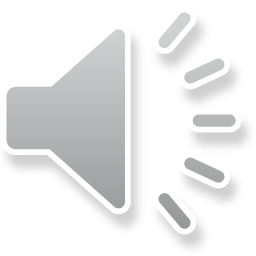 Correction
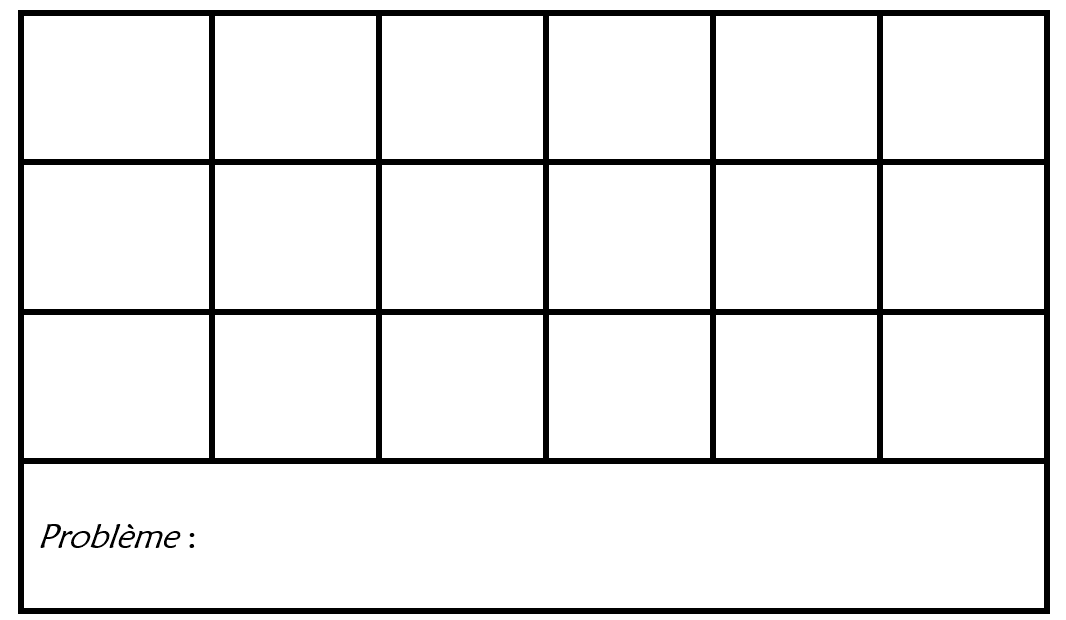